MINI-AULAComplemento da AULA IIde Bacias Hidrográficas
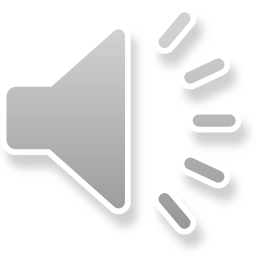 HIDROLOGIA
EQUIPE

* Prof. Fernando Mendonça
* Prof. Sergio Duarte
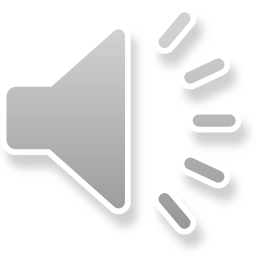 BACIAS HIDROGRÁFICAS(capítulo 1)
Detalhes sobre separação 
e medição de área de bacias Manualmente
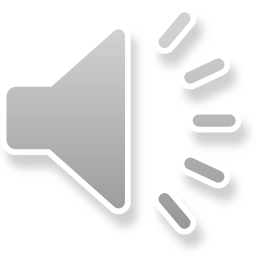 LEMBRETE
Em Hidrologia Aplicada o ponto de interesse (exutório ou saída da bacia) raramente é a foz do rio, ao contrário do que foi aprendido na Geografia.
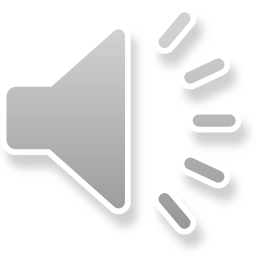 ESTRATÉGIAS PARA SEPARAÇÃO
1) ÁREAS PEQUENAS

→ Poucas centenas de ha

→ Escalas de 1:1000 a 1:10.000

→Muitas curvas e poucos rios

→Separação pelas curvas de nível
2) ÁREAS GRANDES

→ Milhares de km2

→ Escalas de 1:100.000 em diante

→Muitos rios e poucas curvas

→Separação pelos rios
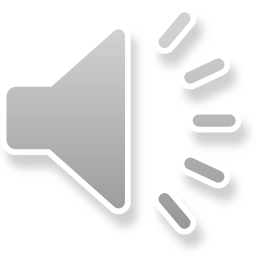 1)SEPARAÇÃO EM ÁREAS PEQUENAS
a)Marcar os pontos cotados que ficam nos divisores de águas.
b)Ligar o exutório aos pontos cotados do alto dos morros formando um polígono.
c)Suavizar os lados do polígono, passando pelos “bicos” do divisor de águas, com um traçado sempre perpendicular às curvas de nível.
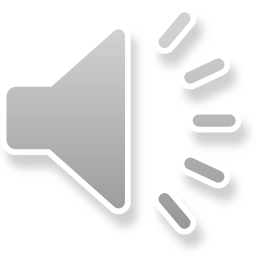 EXEMPLO 1
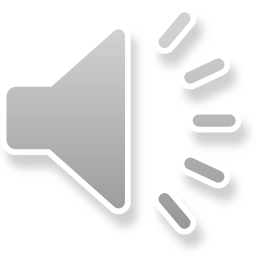 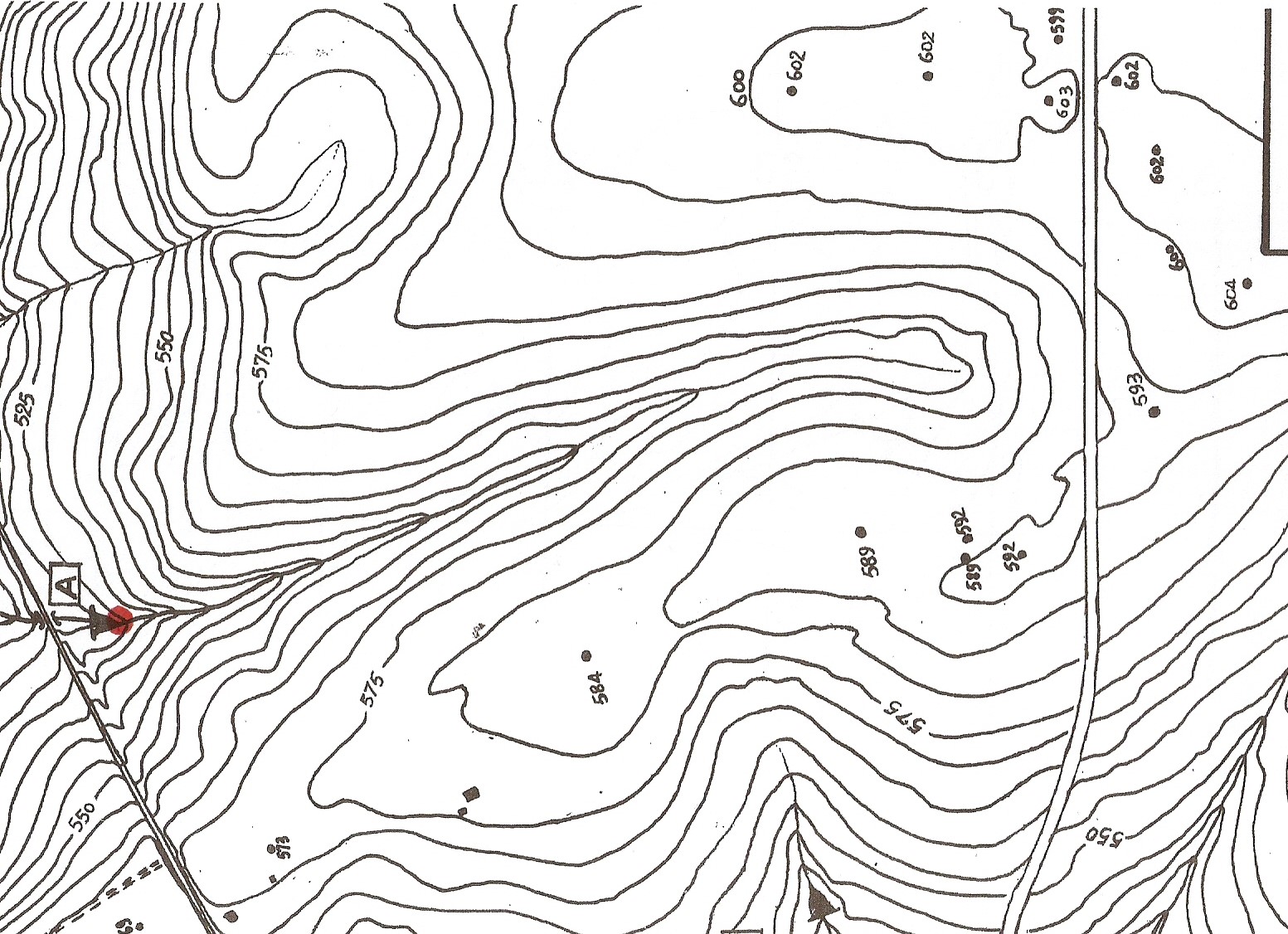 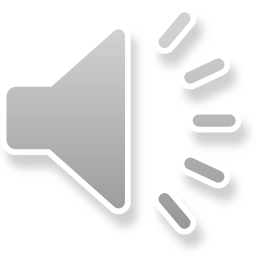 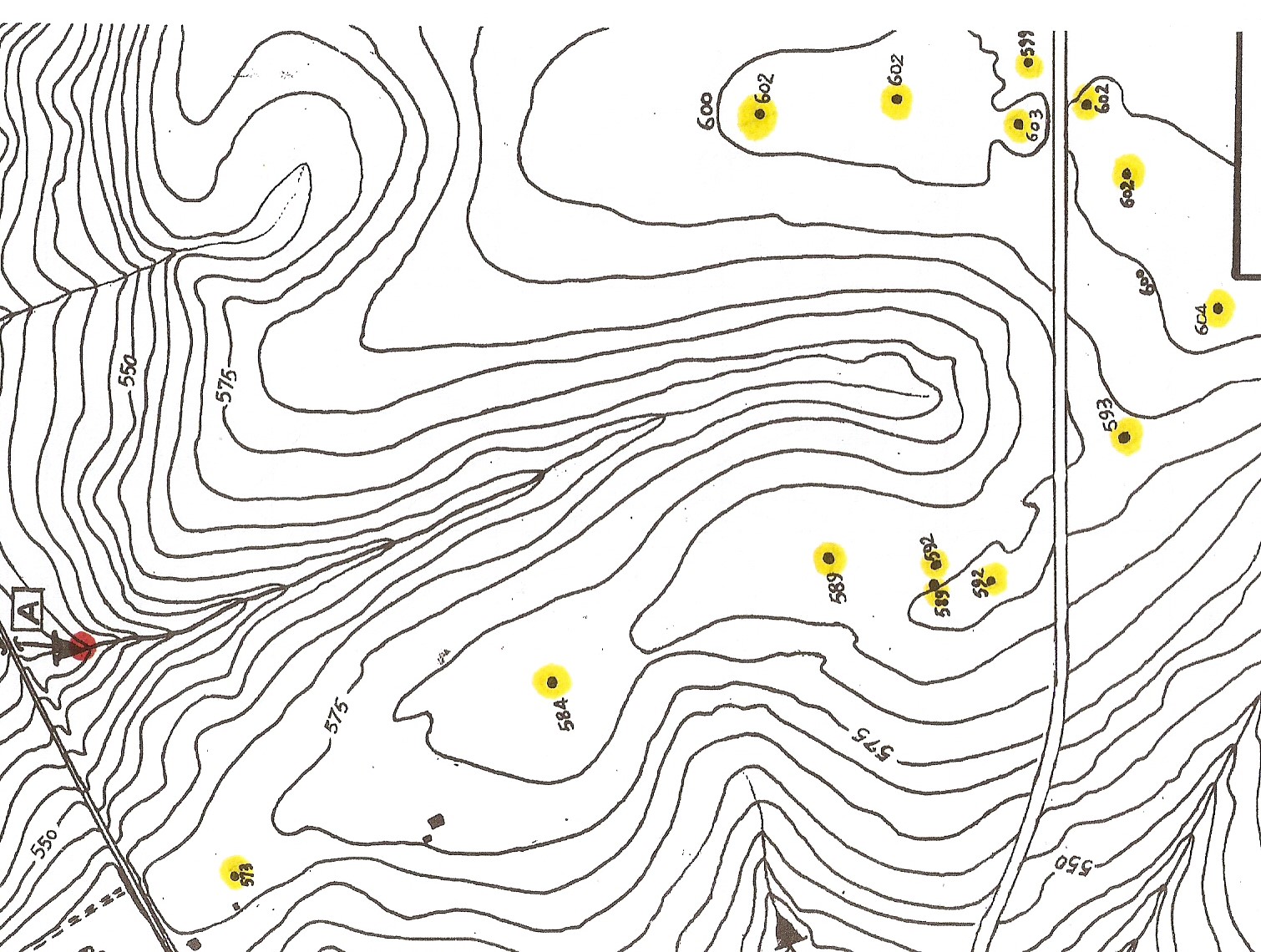 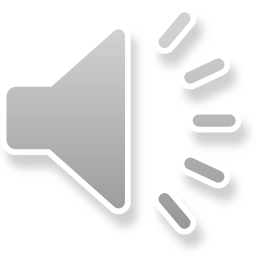 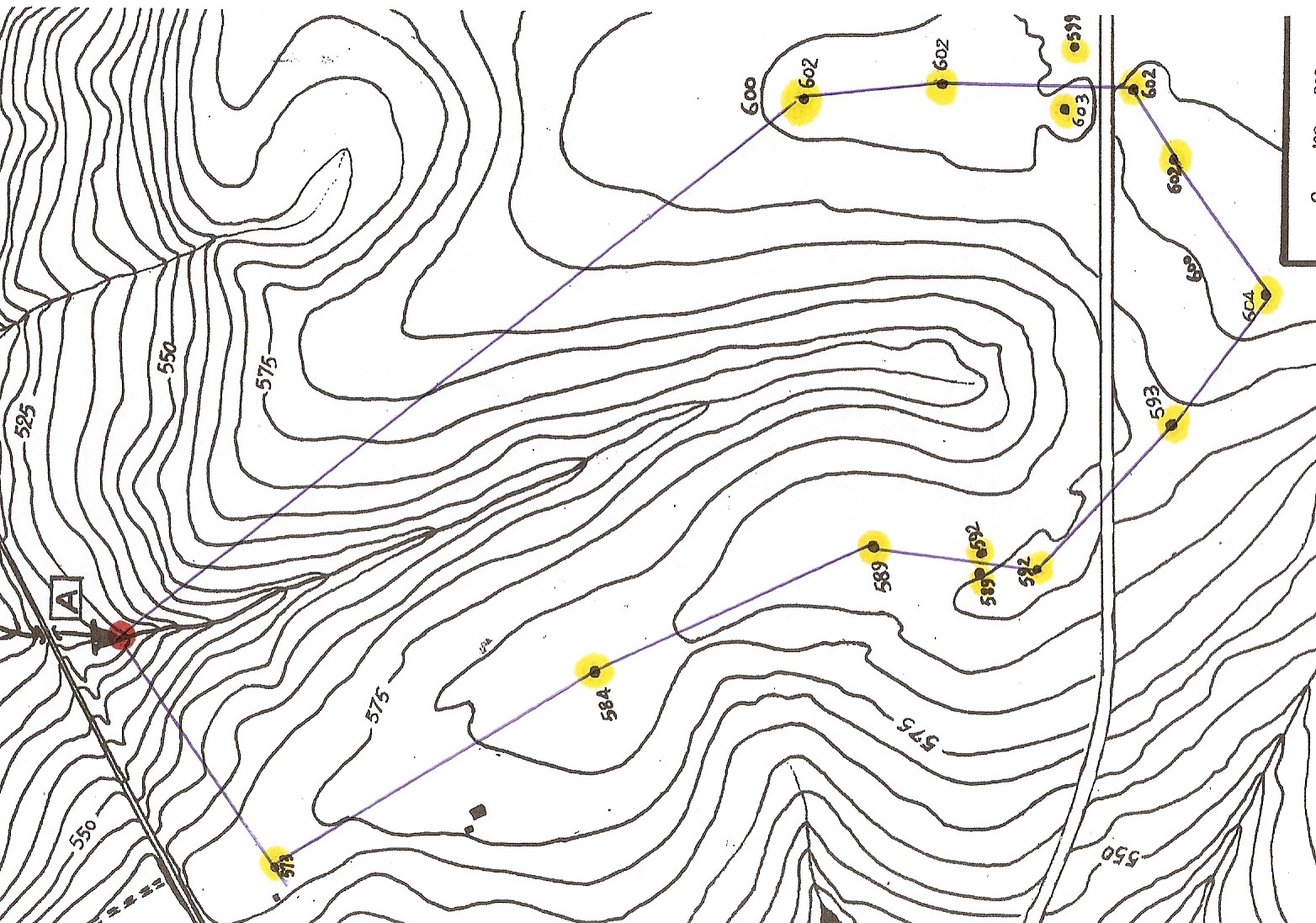 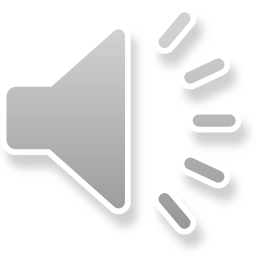 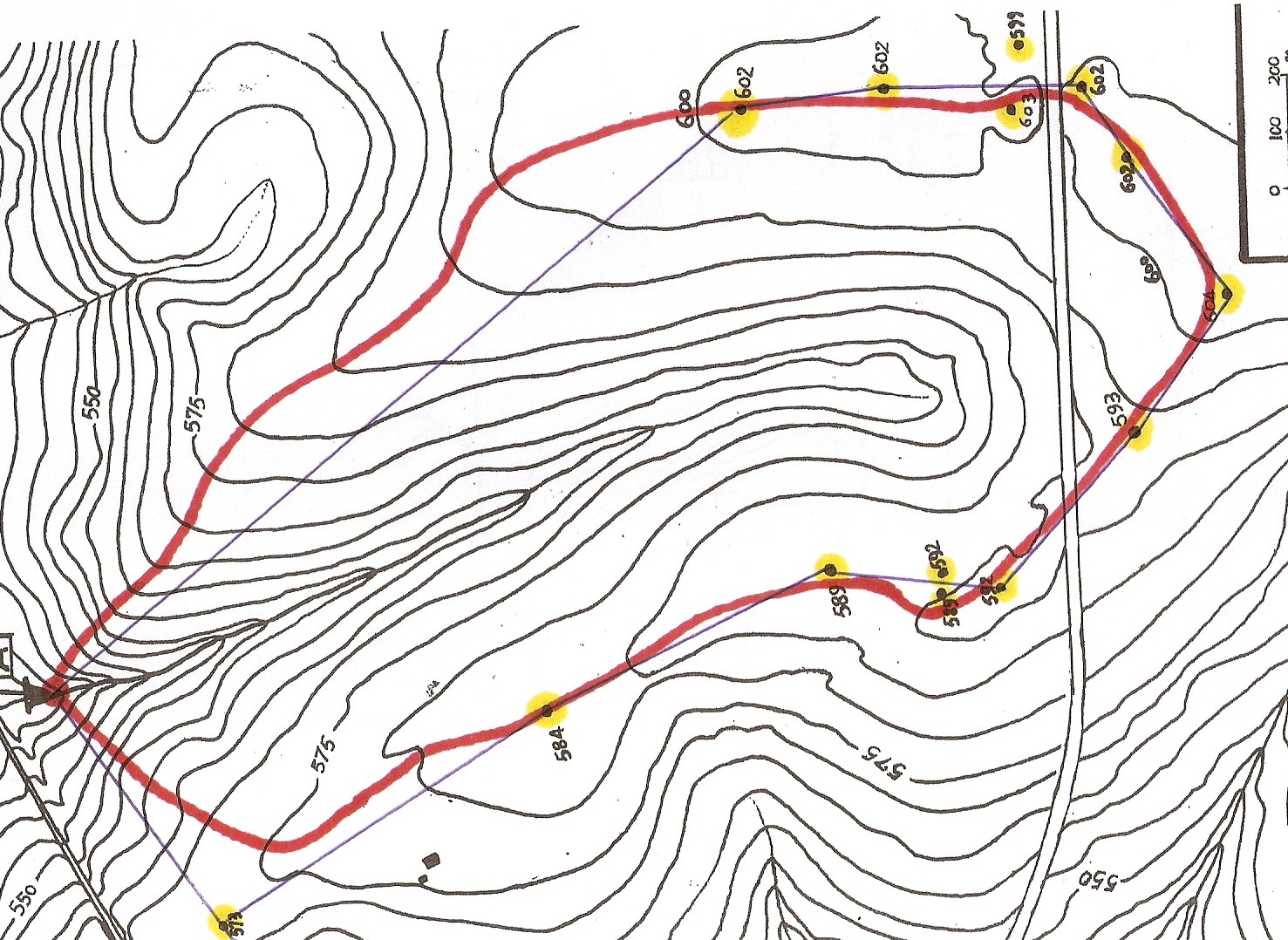 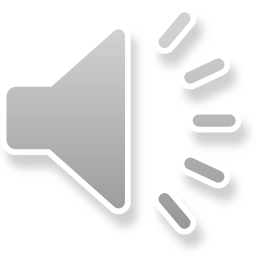 EXEMPLO 2
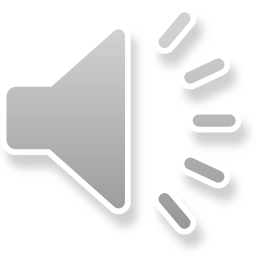 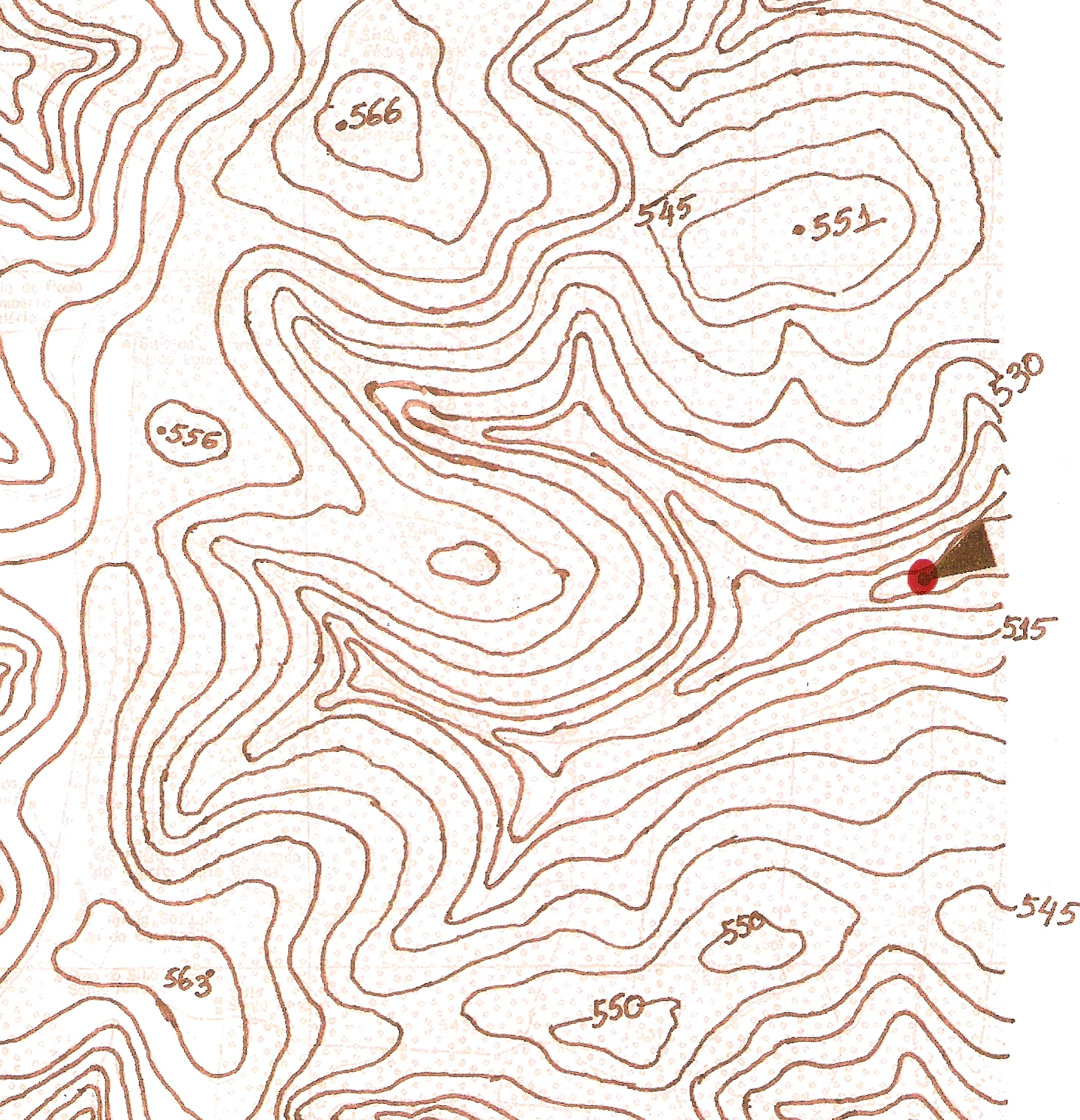 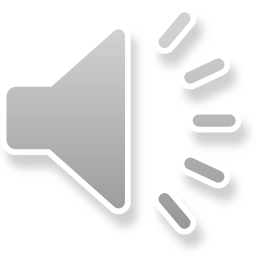 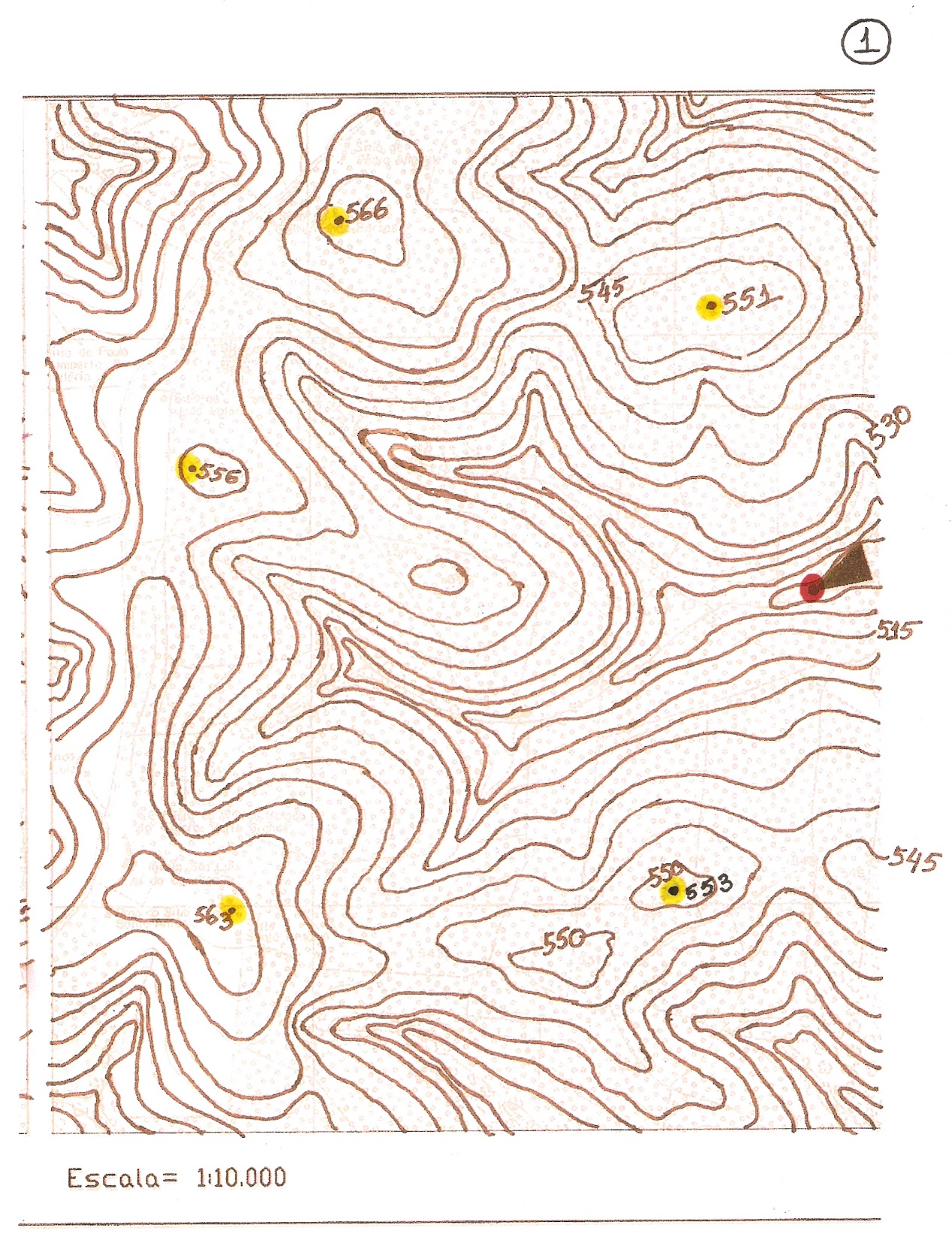 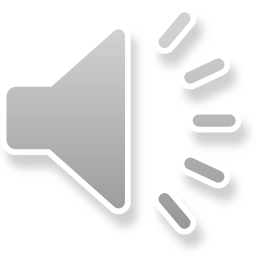 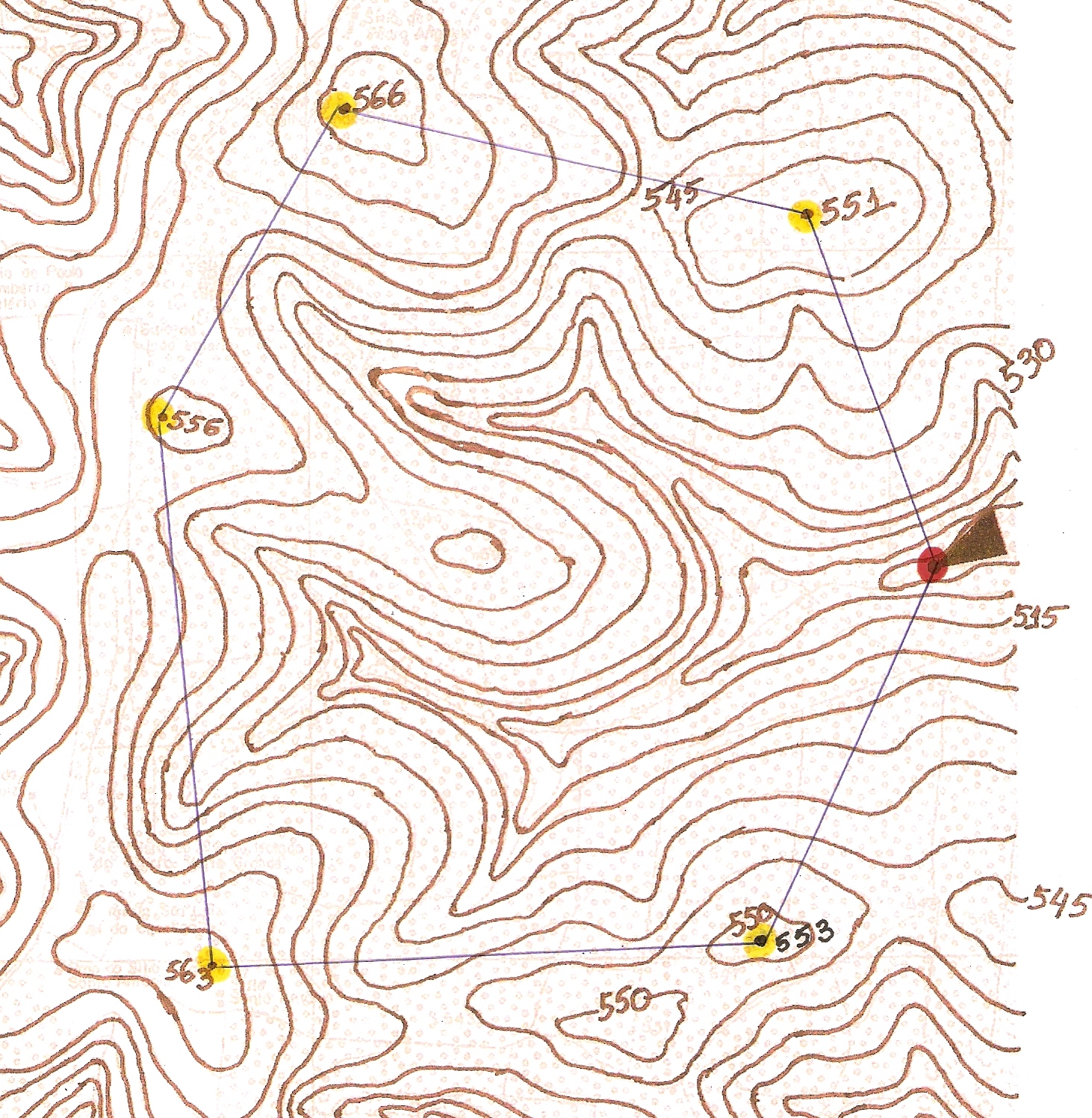 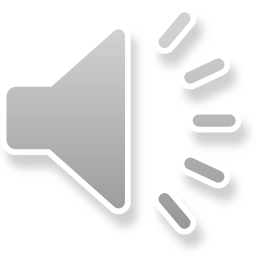 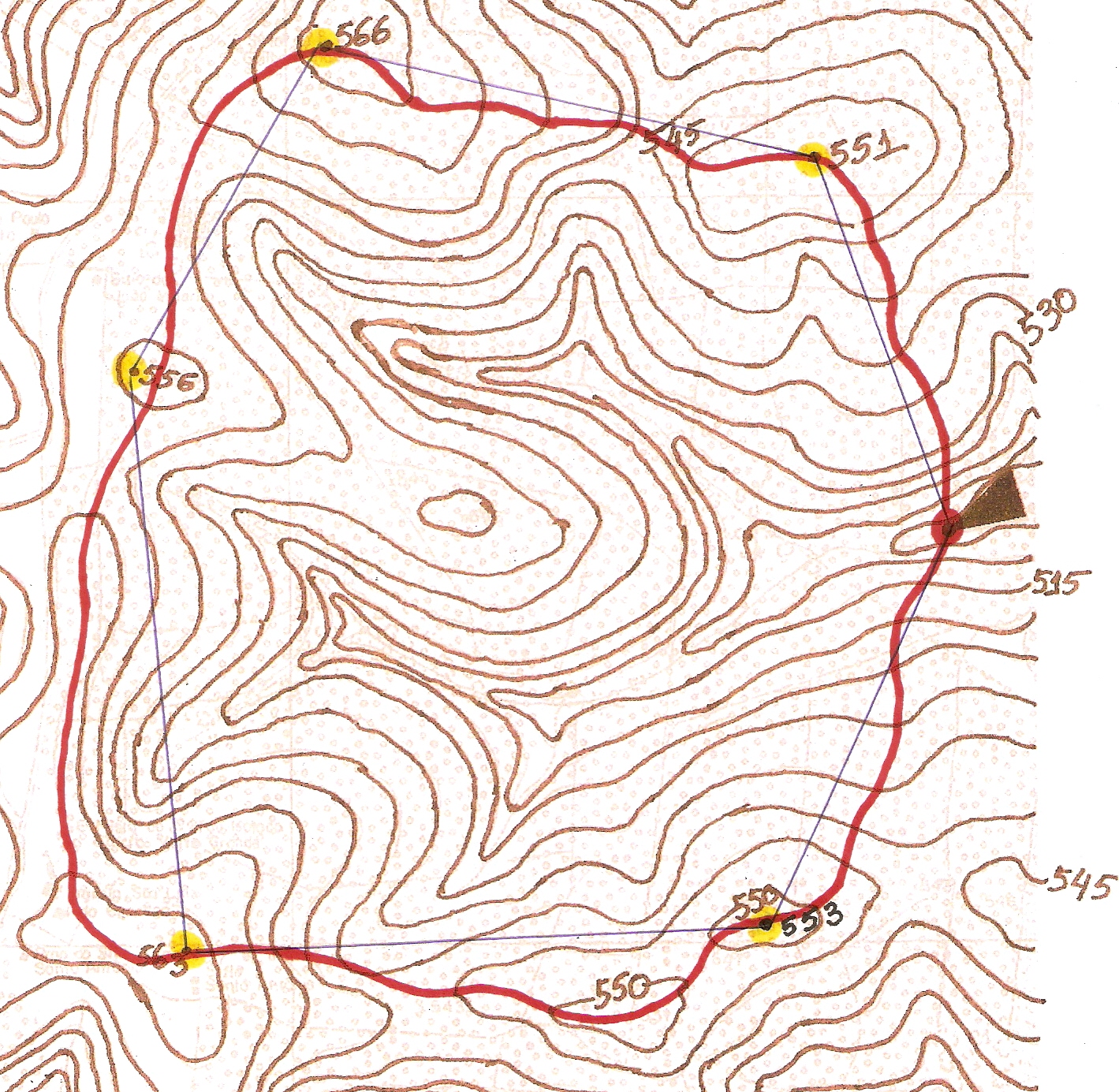 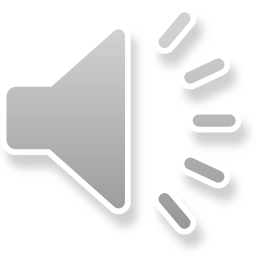 EXEMPLO 3
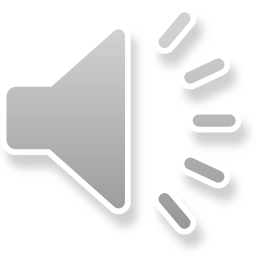 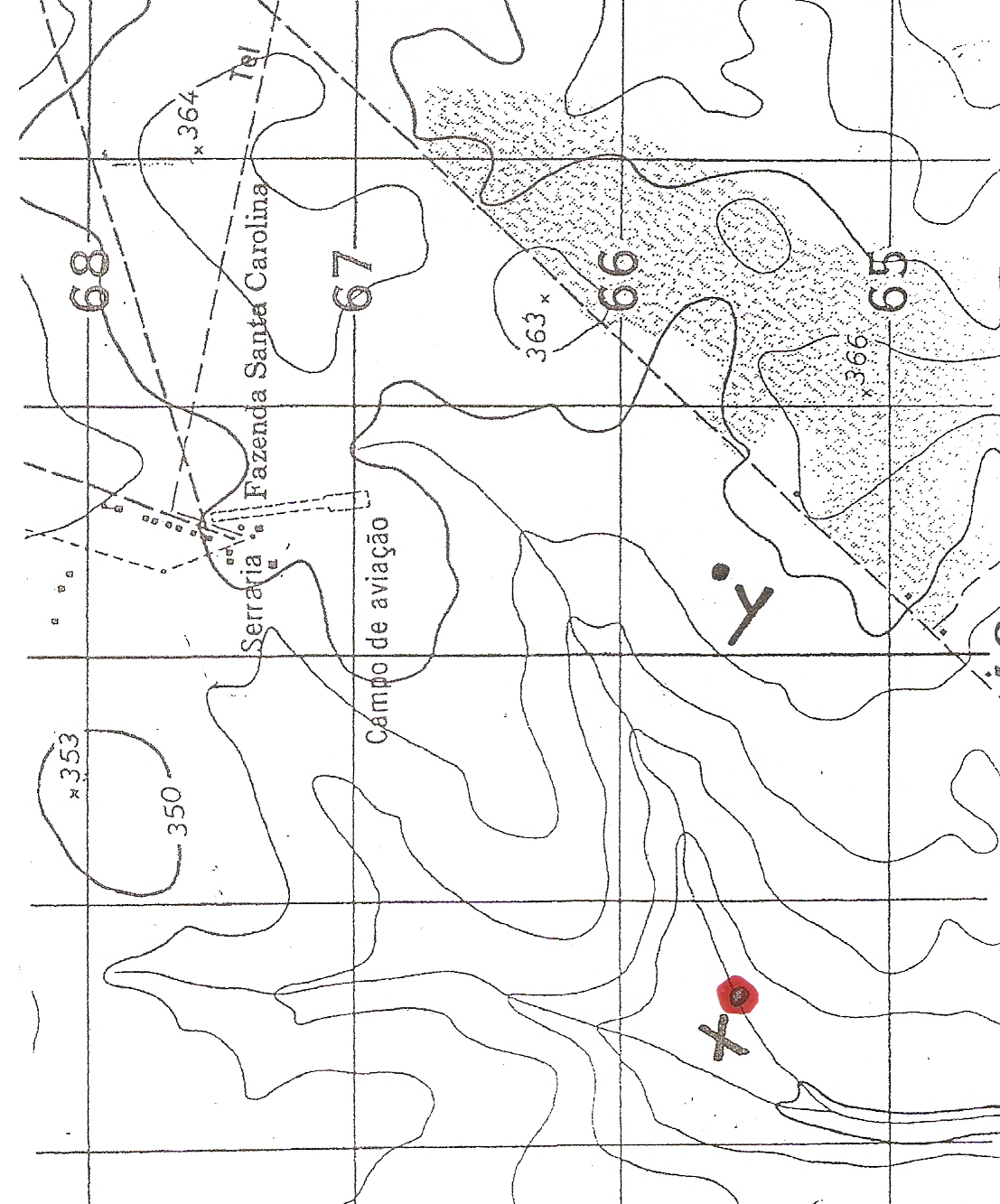 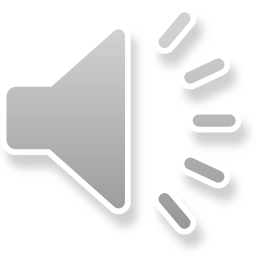 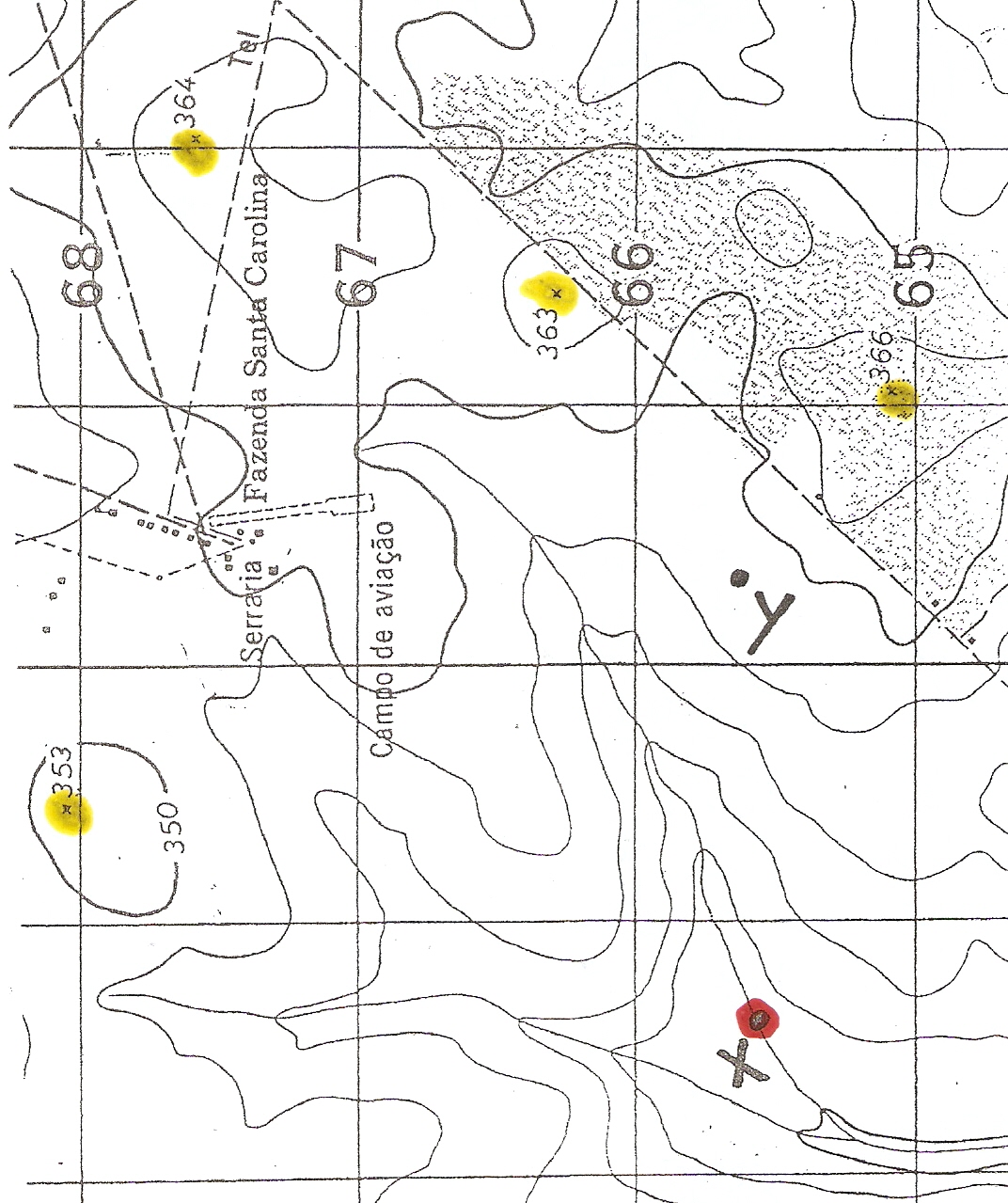 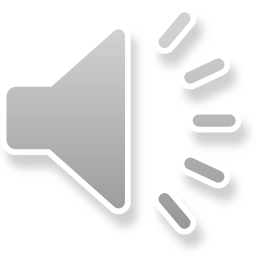 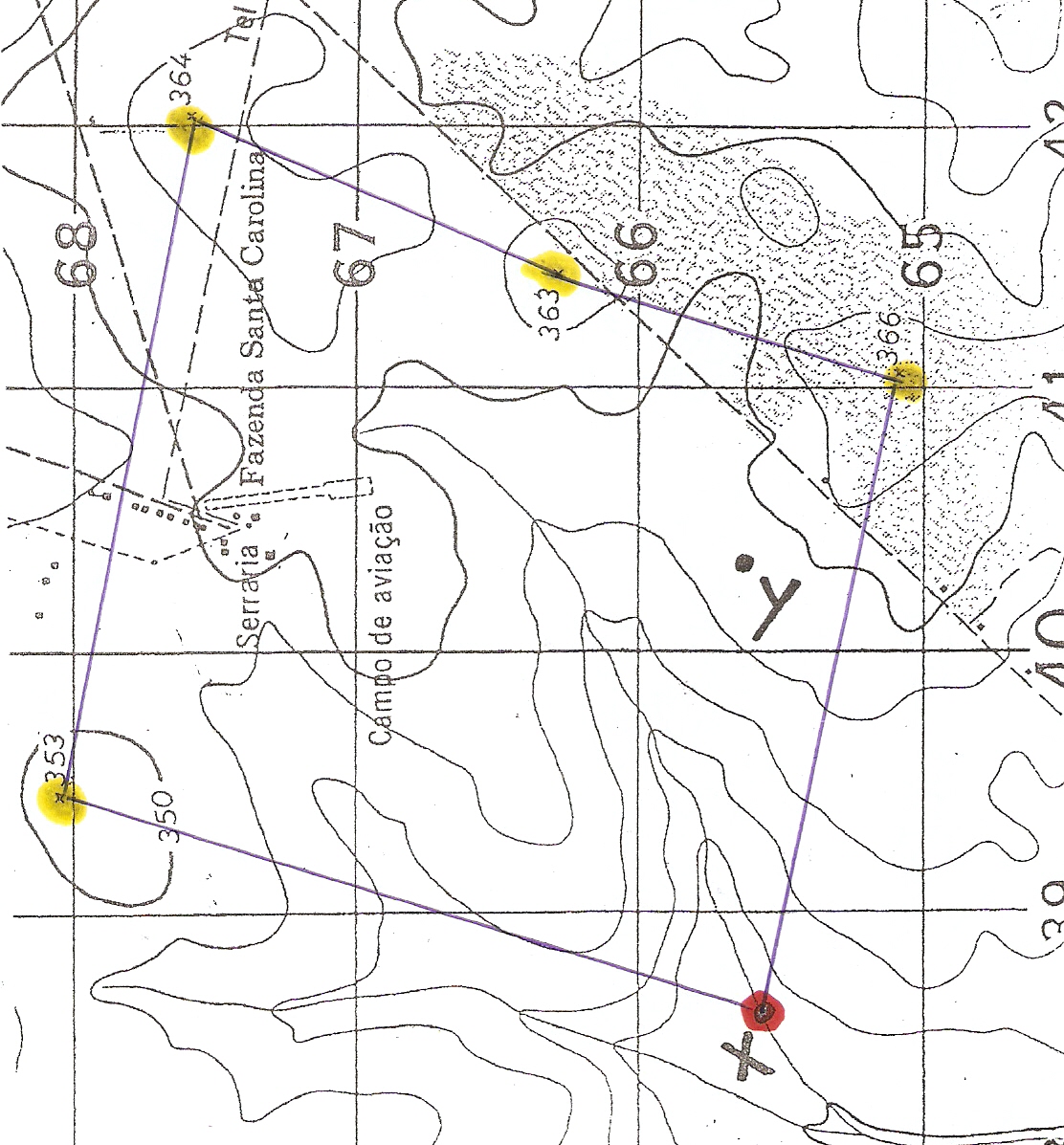 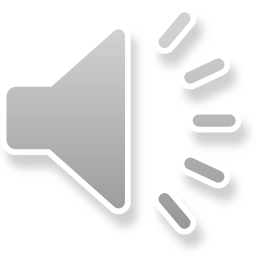 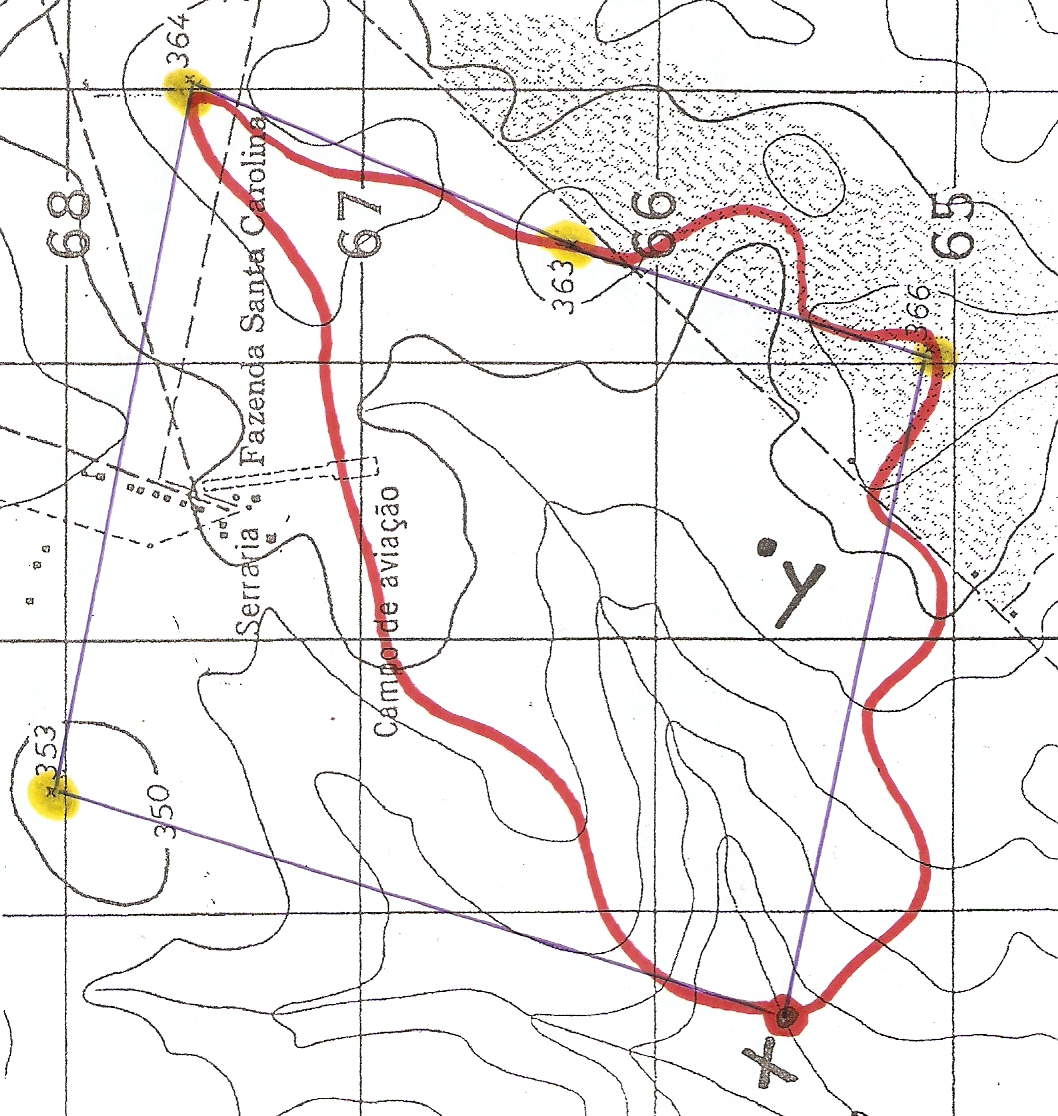 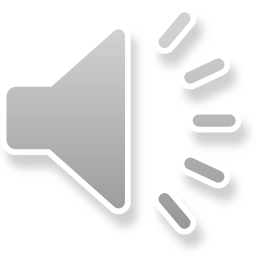 2)SEPARAÇÃO EM ÁREAS GRANDES
Uma vez identificado o exutório, simplesmente separa-se a bacia separando as suas nascentes das nascentes das bacias vizinhas.
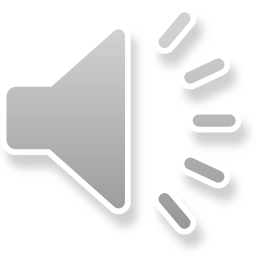 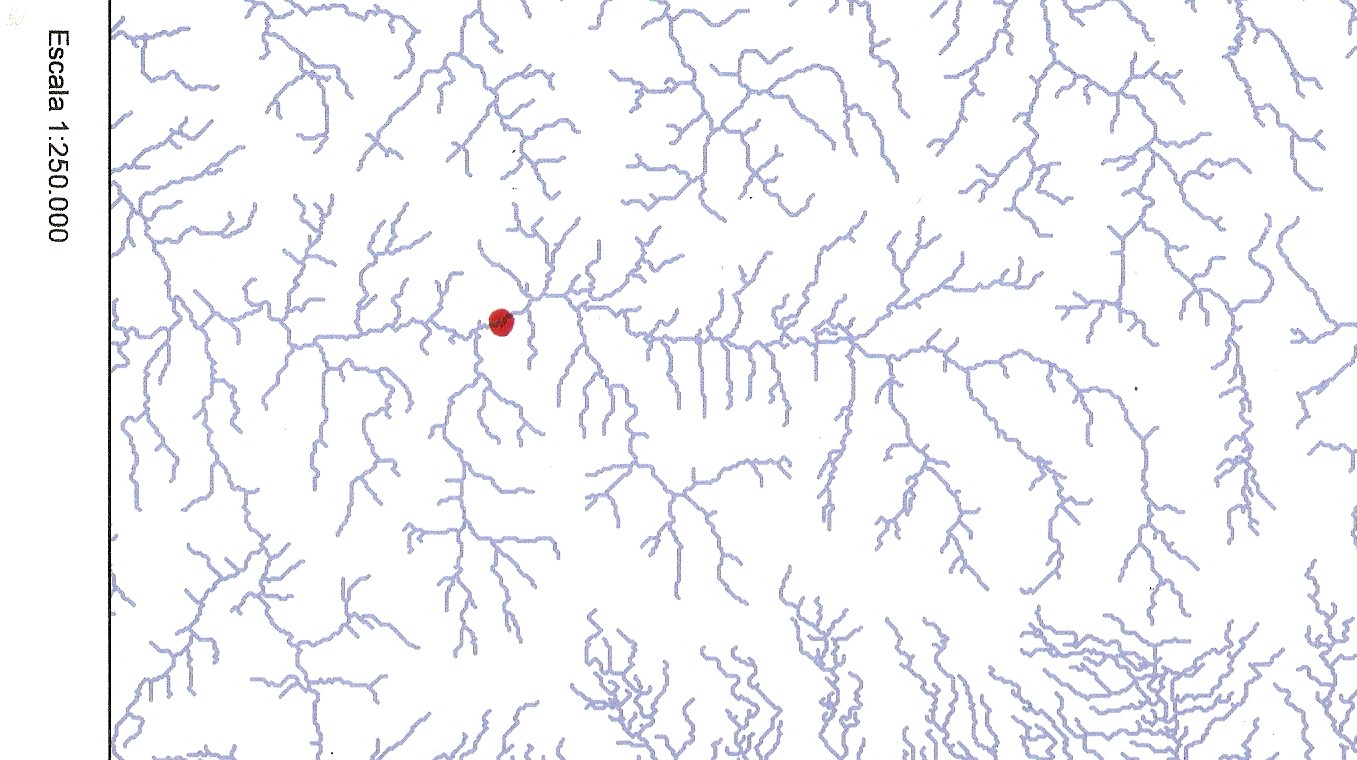 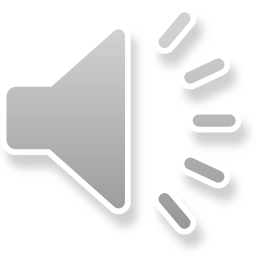 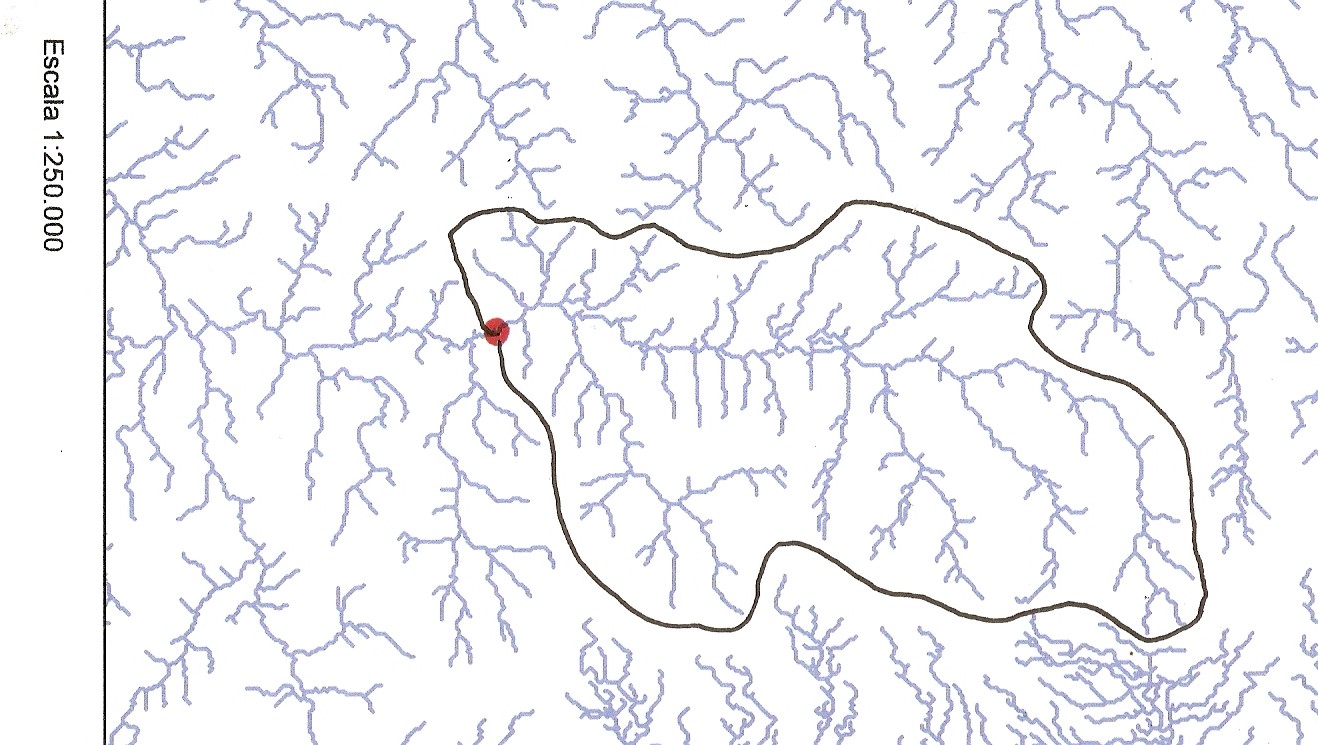 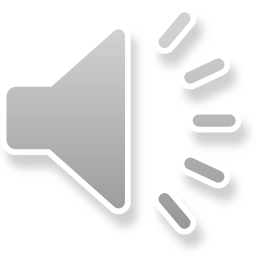 MÉTODOS PARA MEDIÇÃO DA ÁREA
1-Quadrículas
2-Pesagens
3-Planímetro
4-Medidores de área foliar
5-AutoCad
6-Programas SIG
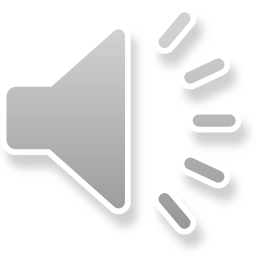